מערכת שידורים לאומית
טכנולוגיות הבניהתקרת צלעות
מגמת בניה ואדריכלות
שם המנחה: גדי ליגטי- מדריך ארצי לבניה ואדריכלות
תקרת צלעות
טבלה עליונה
("טופינג")
חתך טיפוסי 
חלקי התקרה:
גופי מילוי
צלעות
רצפת צלעות
תרשים תוכנית רצפת צלעות
חתך טיפוסי לתקרת צלעות
צלע מחלקת
קורה 3,78 
הינה קורה סמויה
צלעות ראשיות
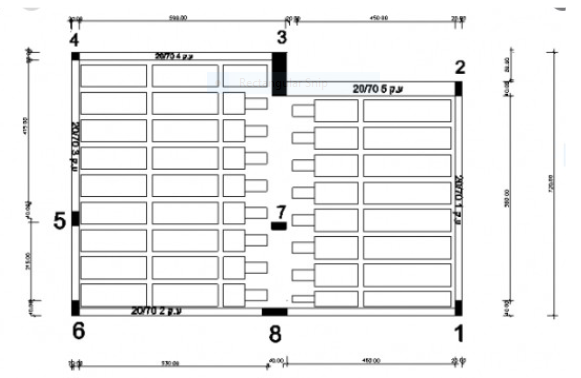 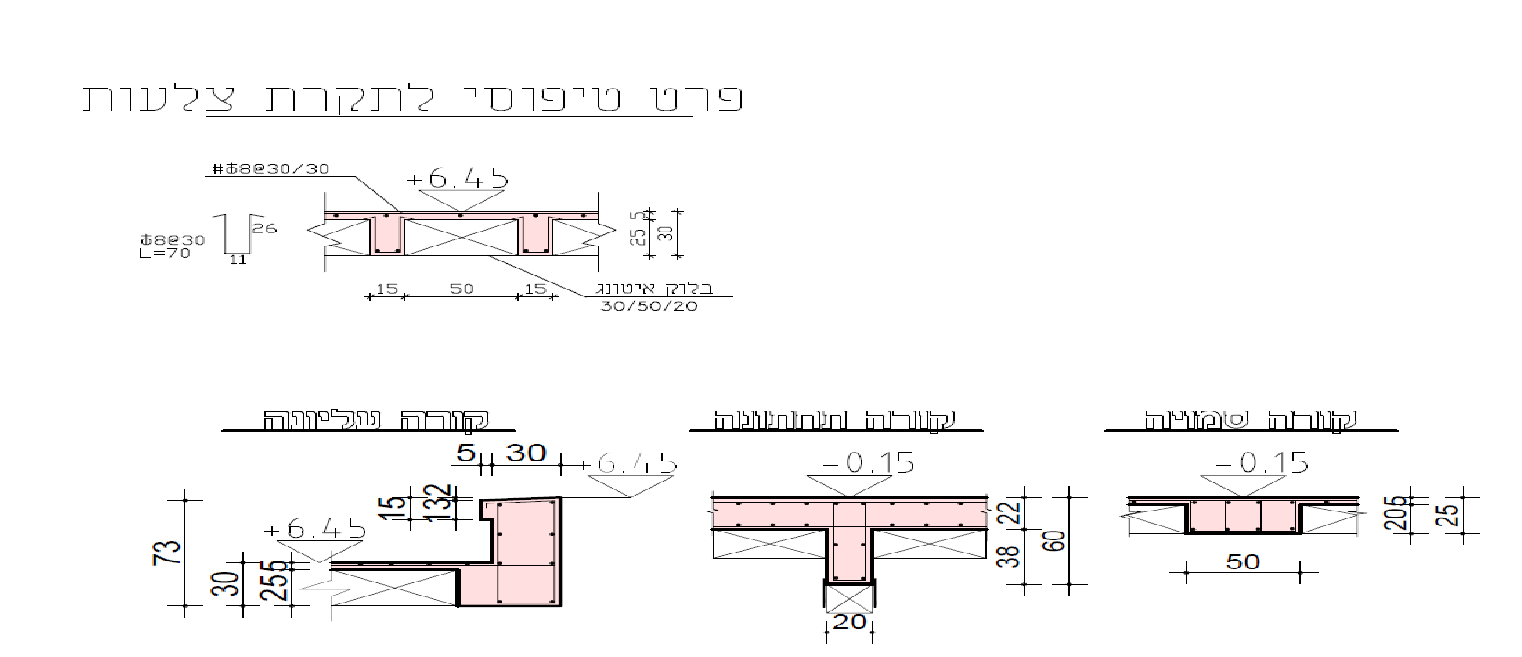 D=25+5=30
קורה 1,8,6 הינה קורה תחתונה
בתיאור תקרה זו ניתן לראות קורות תחתונות וקורה סמויה
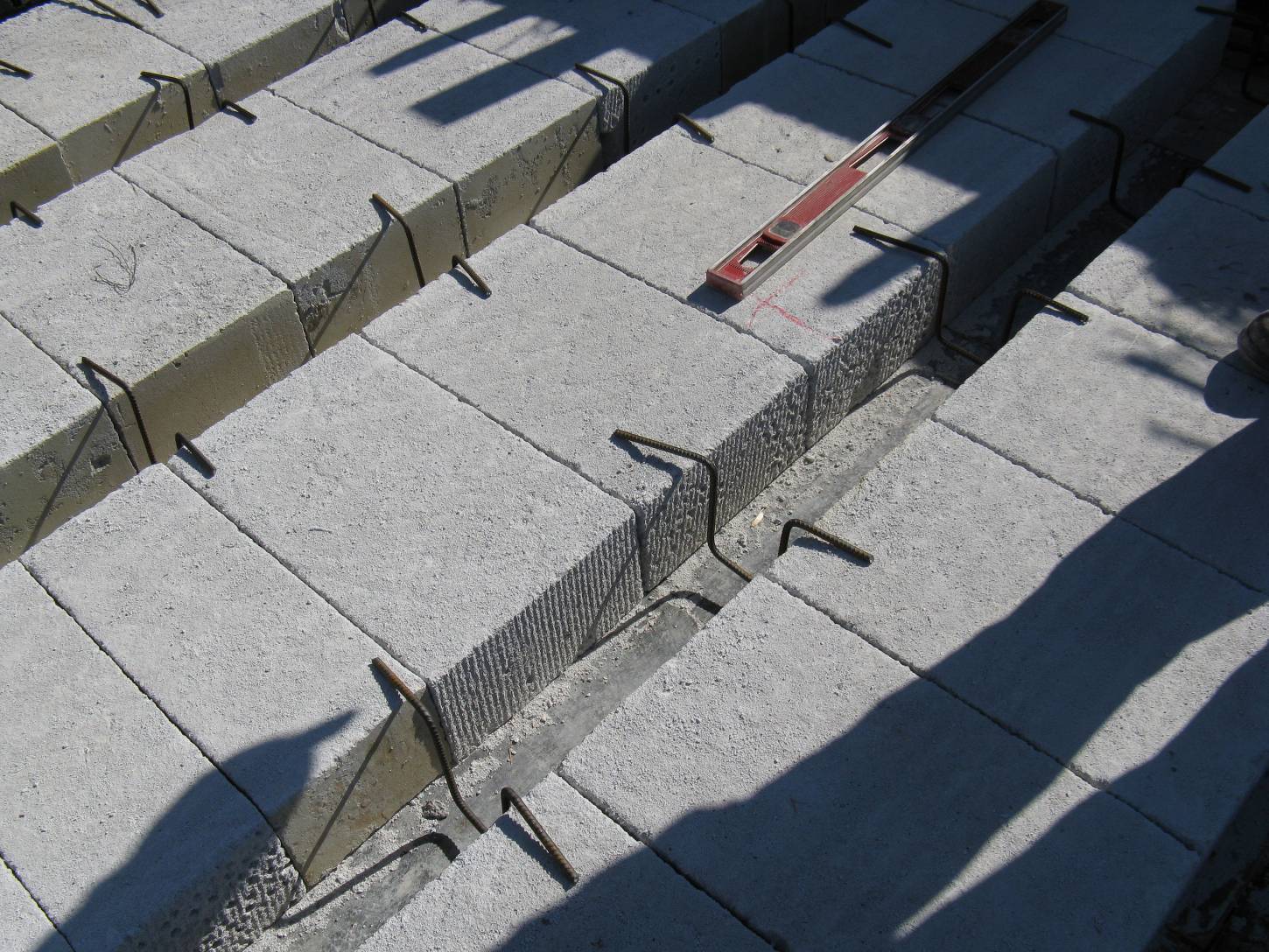 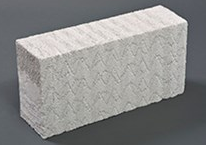 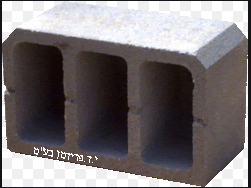 בלוק תיקרה פומיס
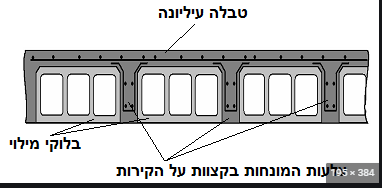 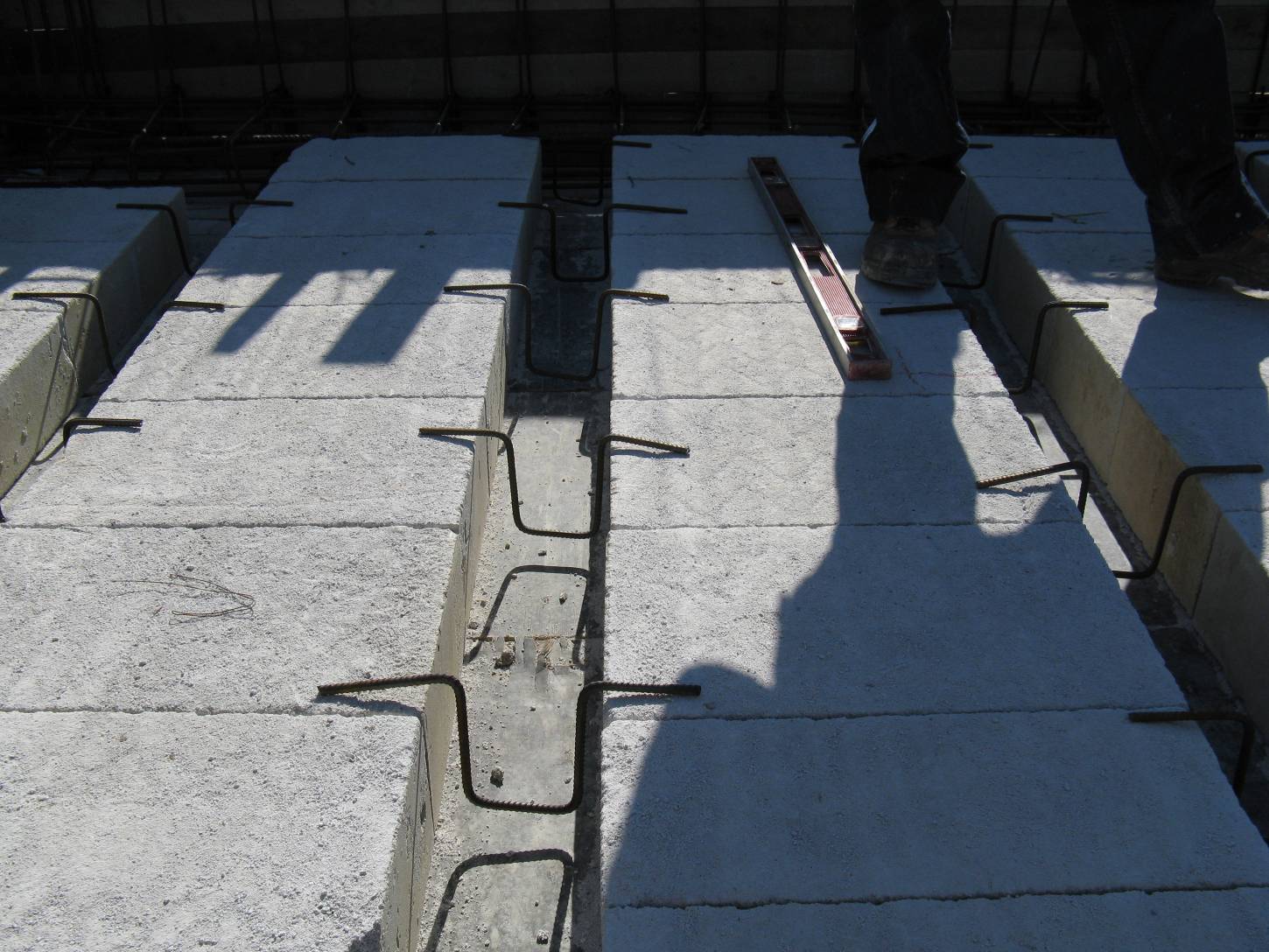 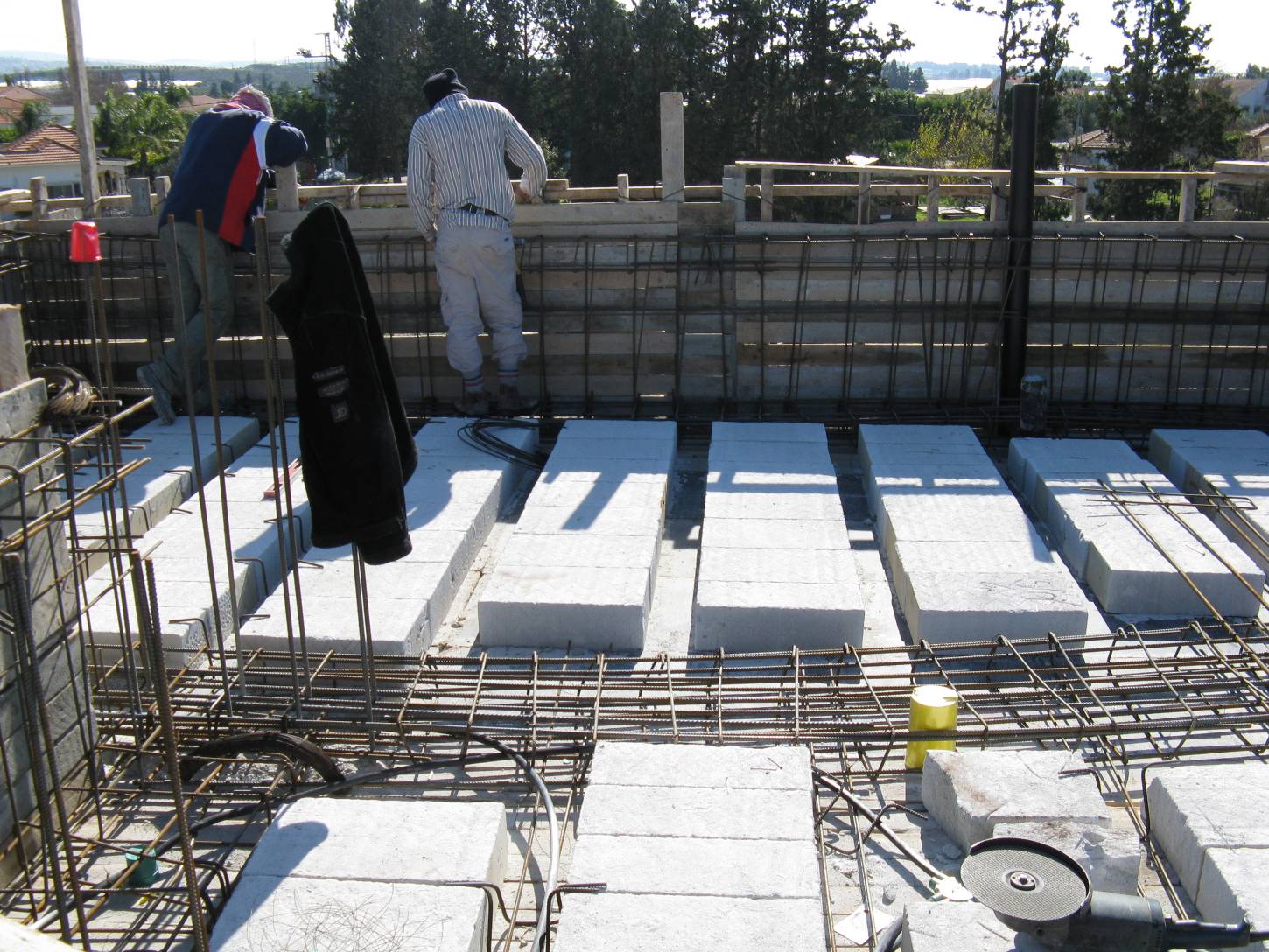 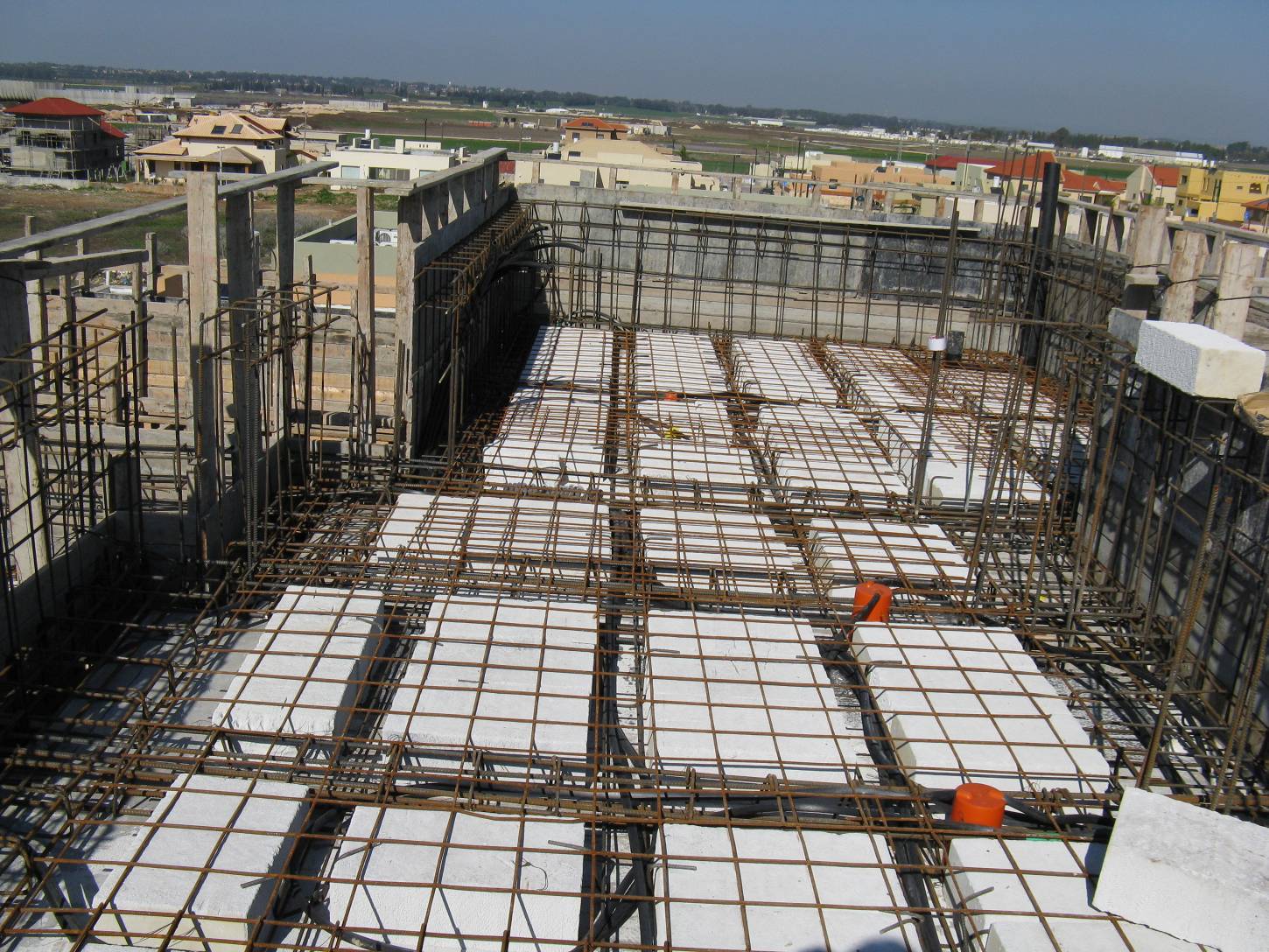 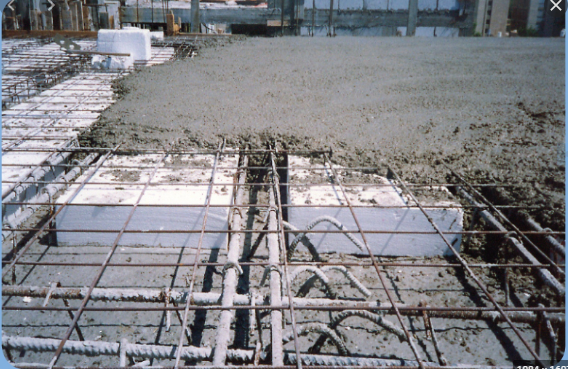 2
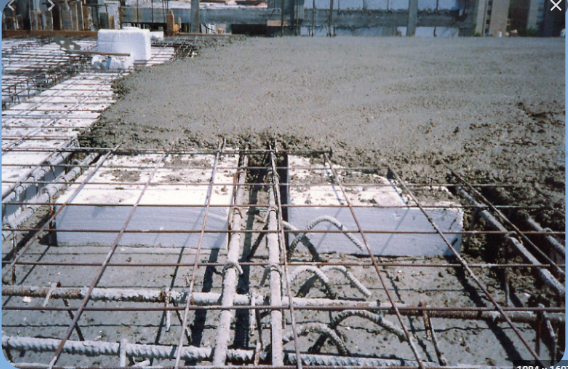 1
3
4
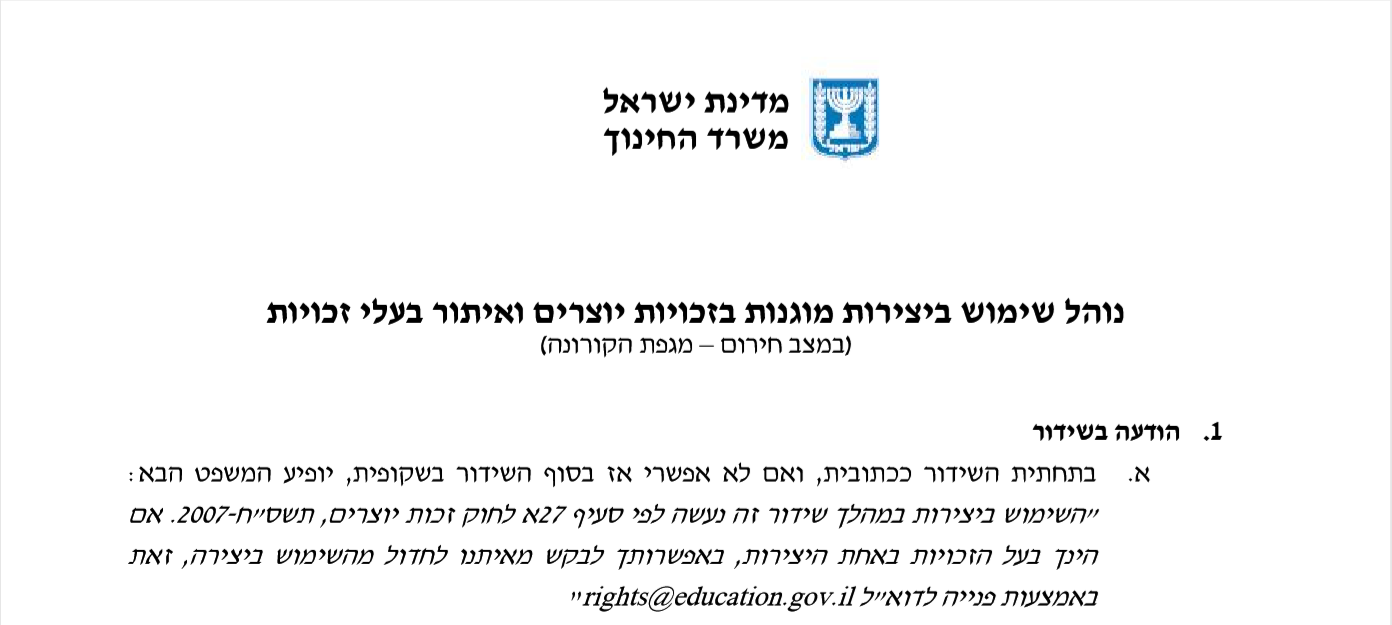 שימוש ביצירות מוגנות בזכויות יוצרים ואיתור בעלי זכויות
השימוש ביצירות במהלך שידור זה נעשה לפי סעיף 27א לחוק זכות יוצרים, תשס"ח-2007. אם הינך בעל הזכויות באחת היצירות, באפשרותך לבקש מאיתנו לחדול מהשימוש ביצירה, זאת באמצעות פנייה לדוא"ל rights@education.gov.il